mapping wifi names
sam lavery
WiGLE wifi wardriving
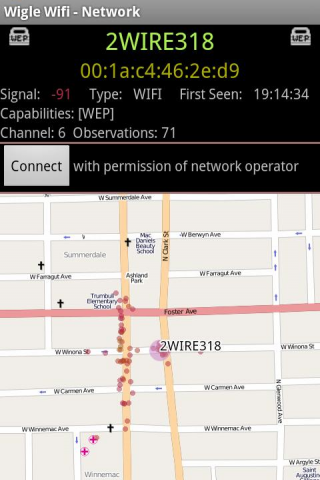 the data
mapped using tilemill
mapped using tilemill
processing sketch
XLS reader by Florian Jenett
Unfolding library by Till Nagel
controlP5 by Andreas Schlegel
demo